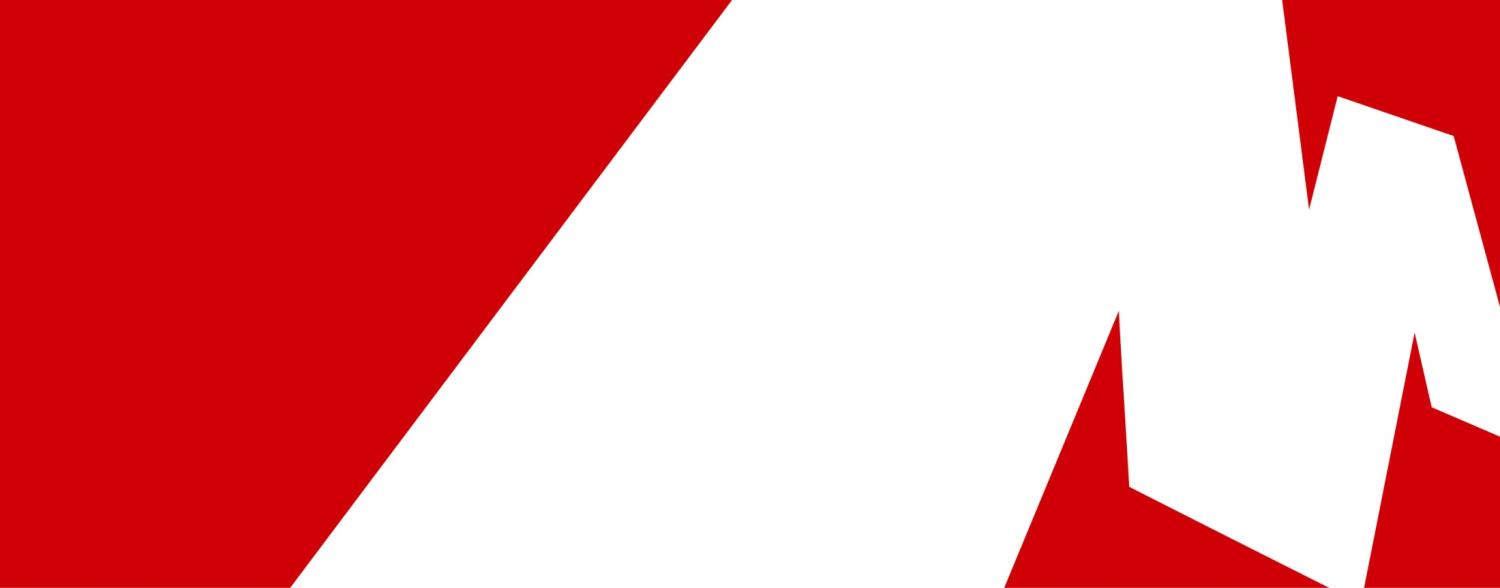 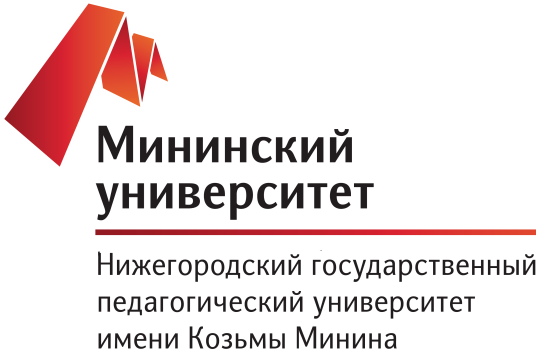 Отчет по реализацииГосударственного контракта на выполнение работ(оказание услуг) от «17» июня 2016 г. № 05.015.12.0014 по проекту«Разработка моделей целевой подготовки педагогов в рамках образовательной области «Образование и педагогические науки»»
А.А.Федоров, 
ректор
1
20.06.2017 г.
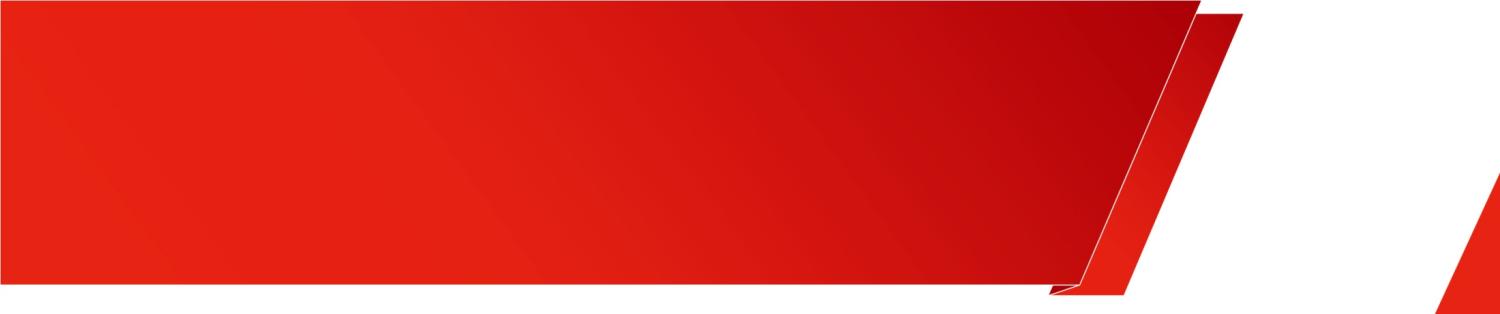 2
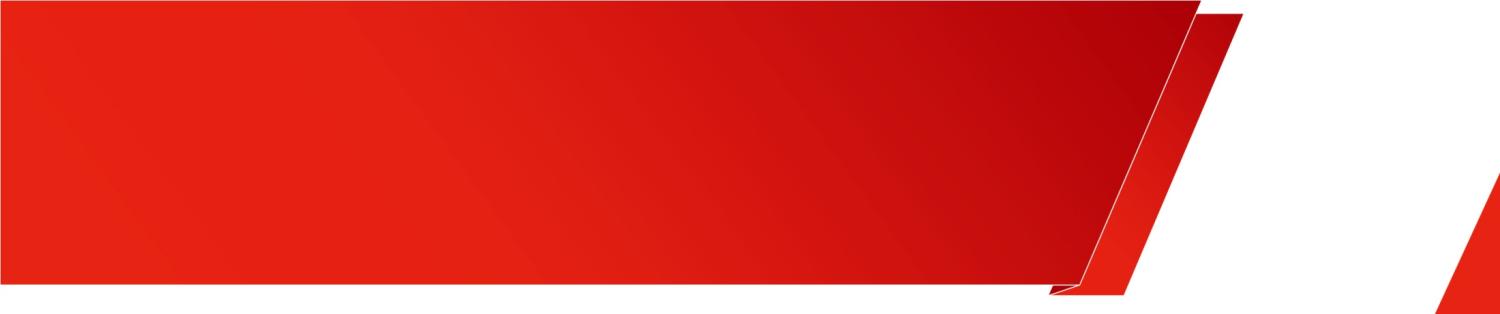 Разработана и апробирована модель планирования потребности региона в педагогических кадрах
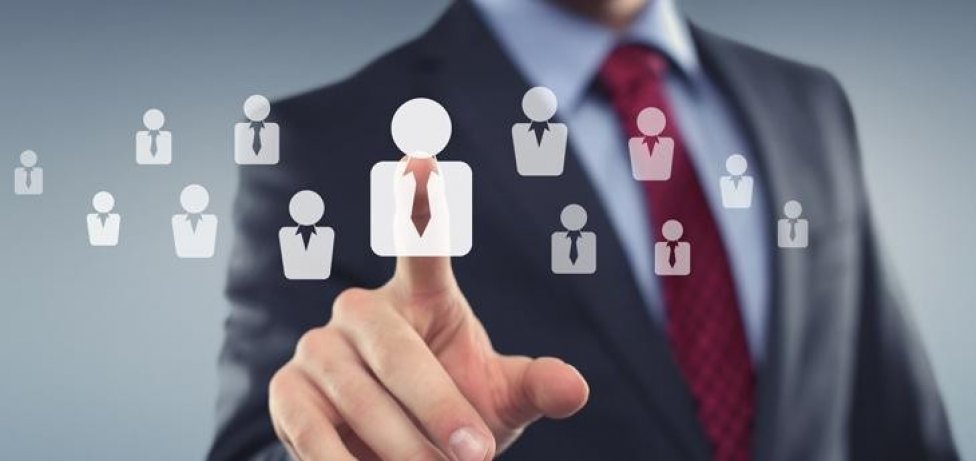 КЦП на педагогические 
специальности и направления
Численность педагогов в Российской Федерации
Возраст
Наблюдаемые тенденции:
Увеличилась численность молодых педагогов  (более 230 тыс. педагогов, 14 %);
Острый дефицит педагогов среднего возраста – не хватает более 95 тыс. педагогов;
Избыток педагогов-пенсионеров – более 70 тыс. человек
3
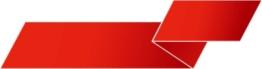 Разработана и апробируется новая модель целевой подготовки педагогов
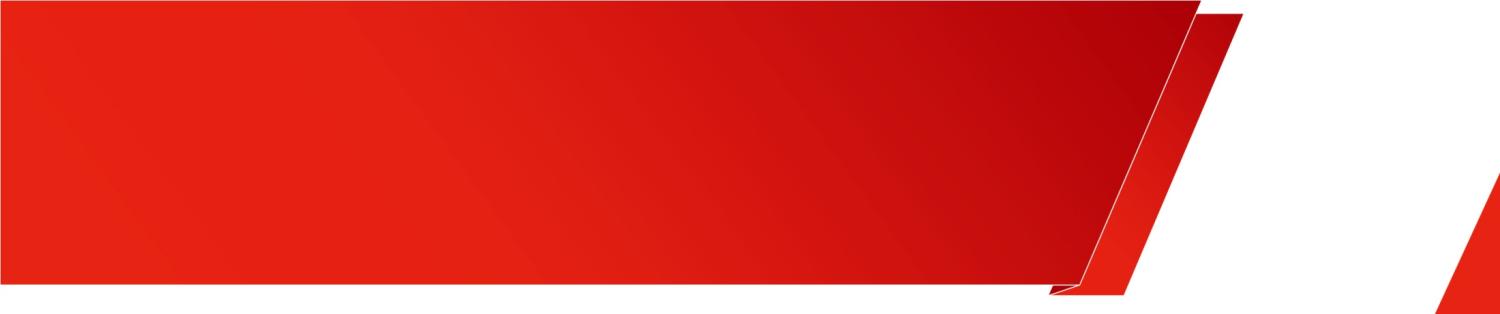 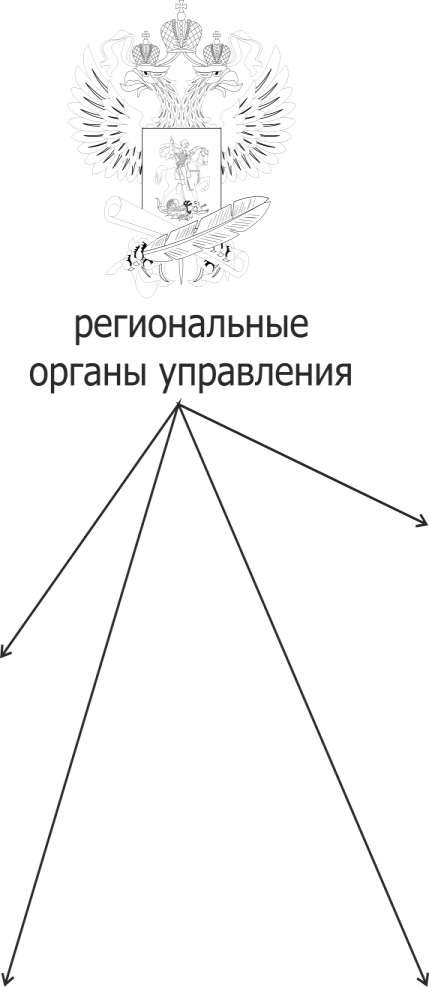 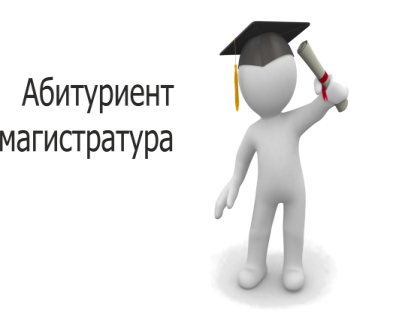 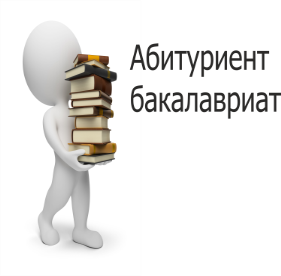 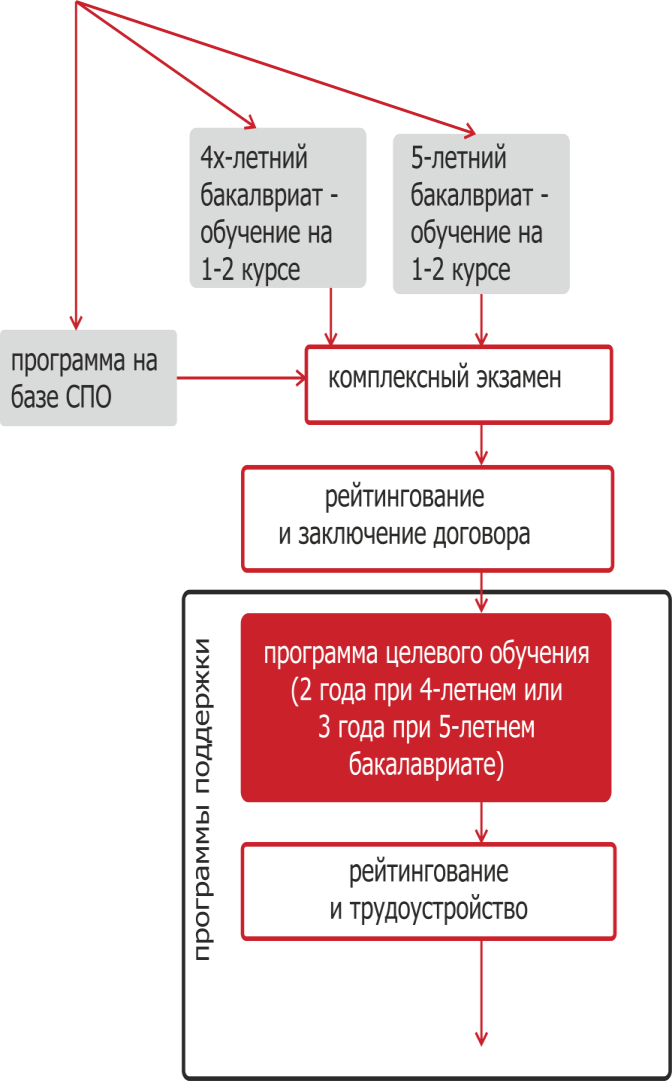 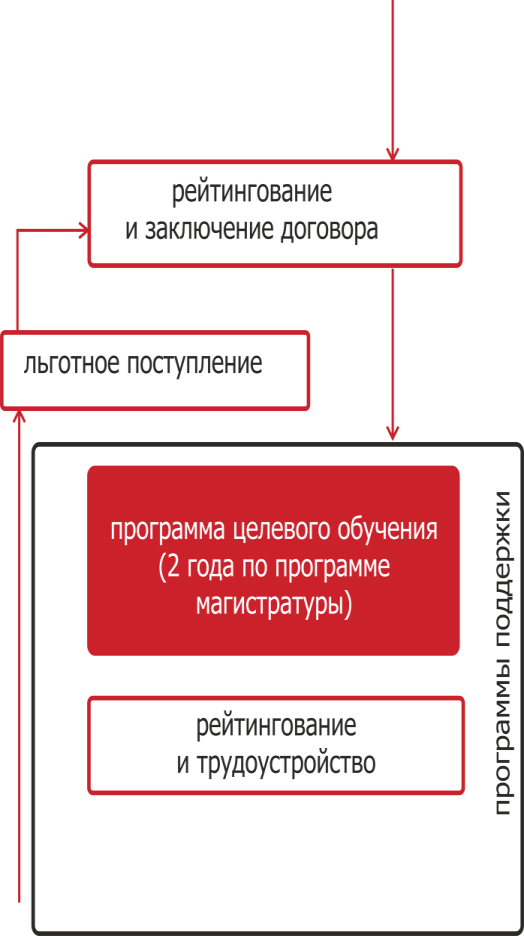 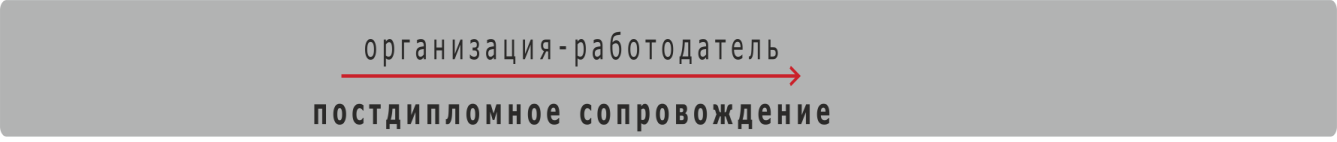 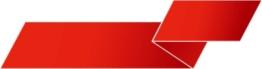 4
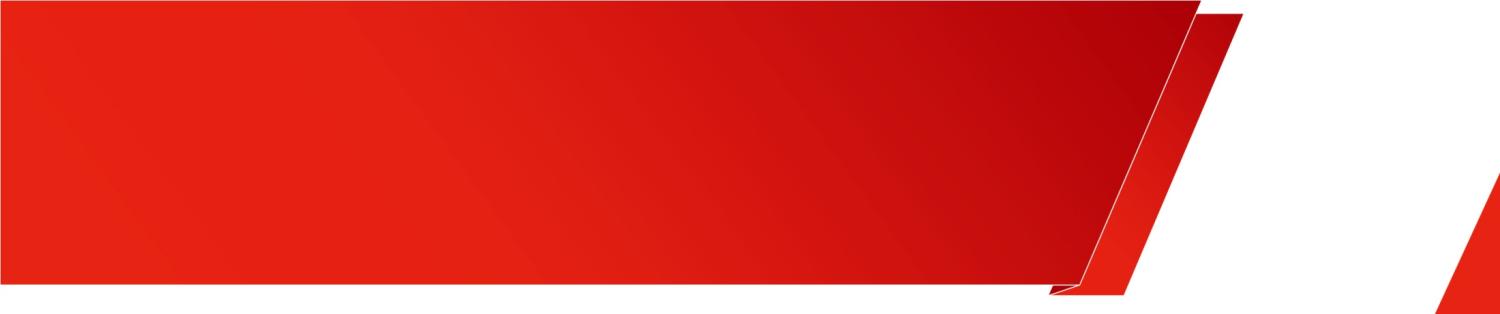 Разработан и апробируется механизм взаимодействия субъектов процесса 
целевой подготовки педагогов
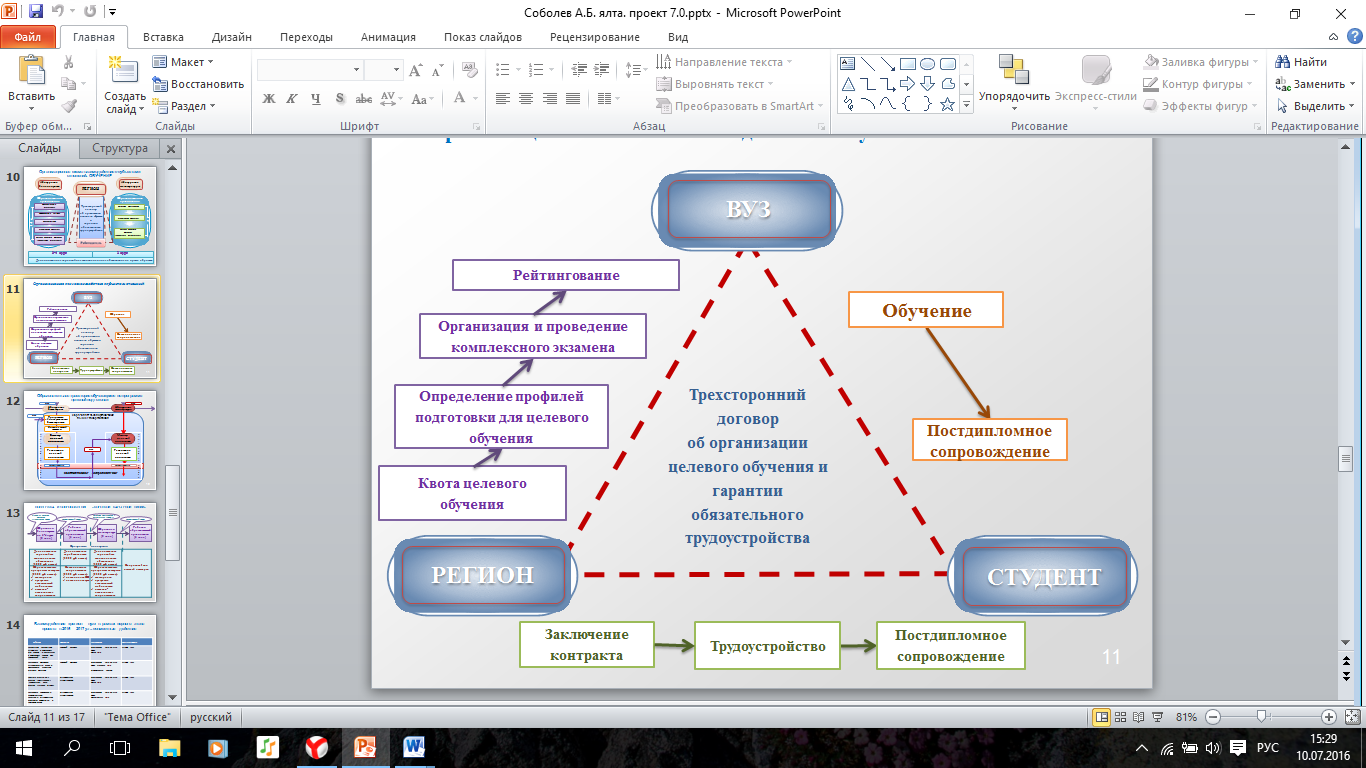 5
5
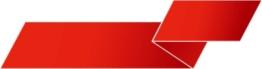 Пилотные площадки апробации
Алтайский край:
Главное управление образования и молодежной политики Алтайского края;
ФГБОУ ВО «Алтайский государственный педагогический университет»;
образовательные организации, участвующие в сетевом взаимодействии с университетом.
Ульяновская область:
Министерство образования и науки Ульяновской области;
ФГБОУ ВО «Ульяновский государственный педагогический университет им. И.Н. Ульянова»; 
образовательные организации, участвующие в сетевом взаимодействии с университетом.
Нижегородская область:
Министерство образования Нижегородской области, 
ФГБОУ ВО «Нижегородский педагогический университет имени К. Минина»; 
образовательные организации, участвующие в сетевом взаимодействии с университетом.
Свердловская область:
Министерство общего и профессионального образования Свердловской области;
ФГБОУ ВПО «Уральский государственный педагогический университет»; 
образовательные организации, участвующие в сетевом взаимодействии с университетом.
Инициативные площадки апробации
Республика Марий Эл:
Министерство образования и науки Республики Марий Эл;
ФГБОУ ВПО «Марийский государственный университет»;
образовательные организации, участвующие в сетевом взаимодействии с университетом.
Чеченская Республика:
Министерство образования и науки Чеченской Республики;
ФГБОУ ВПО «Чеченский государственный педагогический университет»; 
образовательные организации, участвующие в сетевом взаимодействии с университетом.
Республика Коми:
Министерство образования, науки и молодежной политики Республики Коми ; 
ФГБОУ ВО «Сыктывкарский государственный университет имени Питирима Сорокина»; 
образовательные организации, участвующие в сетевом взаимодействии с университетом.
Удмуртия:
Министерство образования и науки Удмуртской республики; 
ФГБОУ ВО «Удмуртский государственный университет»; 
образовательные организации, участвующие в сетевом взаимодействии с университетом.
Республика Татарстан:
Министерство образования и науки Республики Татарстан;
ФГБОУ ВО «Набережночелнинский государственный педагогический университет»; 
образовательные организации, участвующие в сетевом взаимодействии с университетом.
Проведено повышение квалификации специалистов пилотных площадок
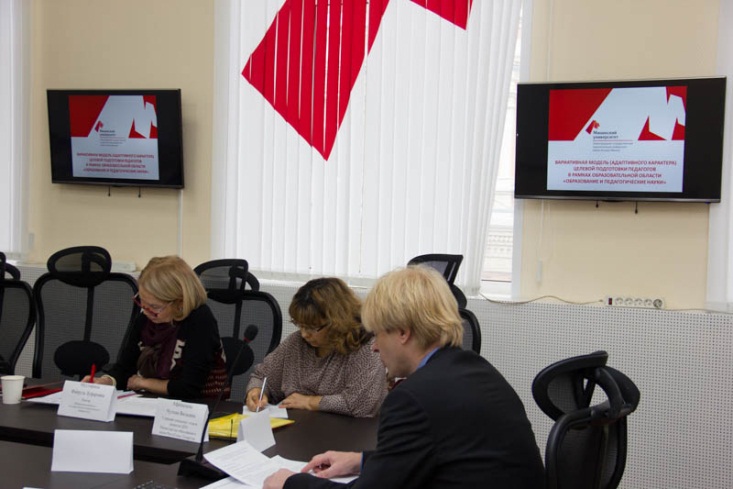 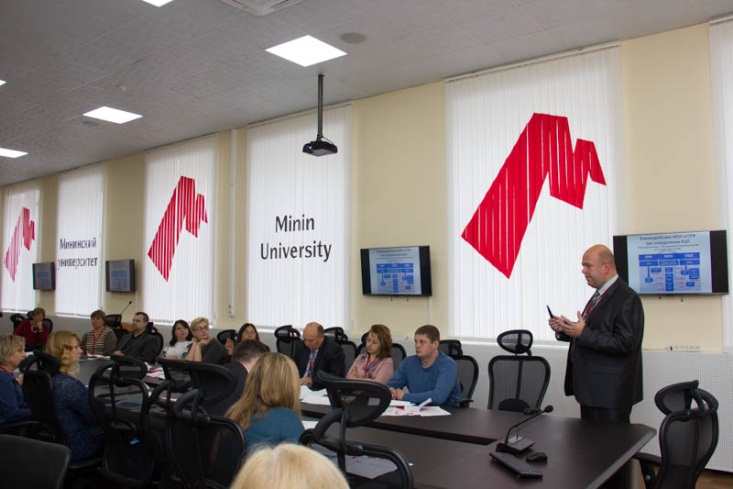 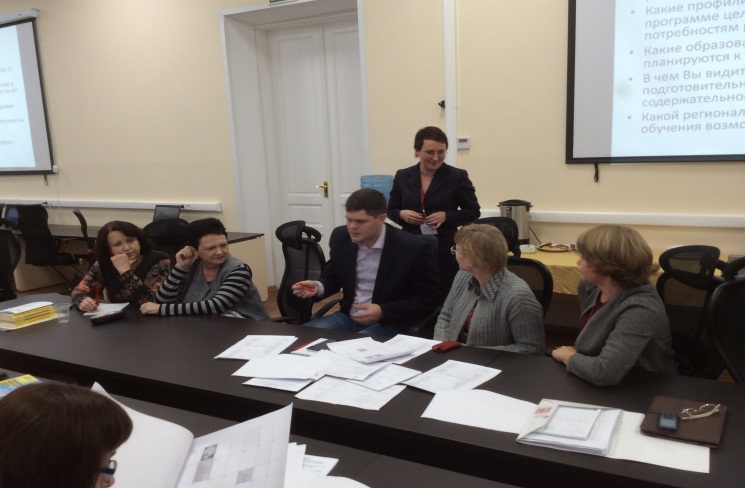 Общее число специалистов, повысивших квалификацию 81 человек, в том числе:
8
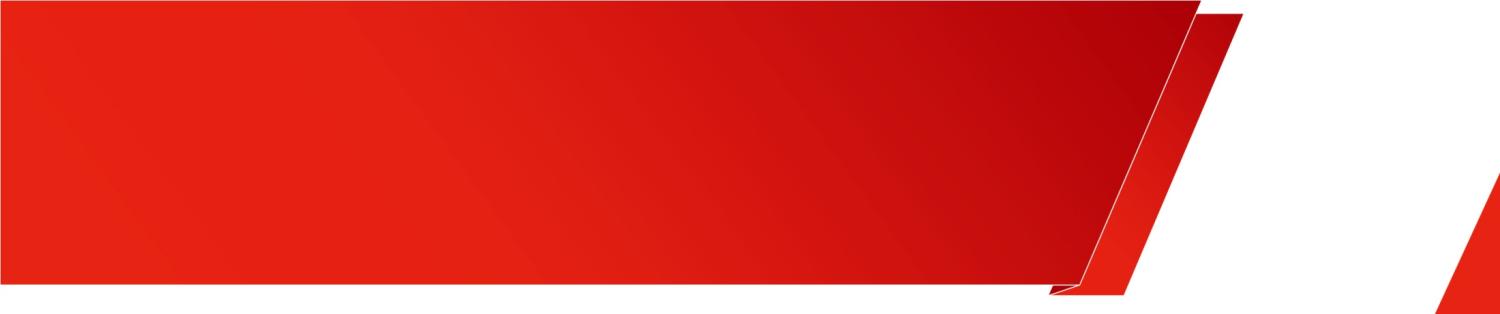 Проведен комплексный экзамен готовности 
к профессиональной деятельности (КЭГ)
Комплексно оценить степень соответствия мотивационной, практической и теоретической подготовленности аттестуемого к получению профильного педагогического образования для продолжения специализированного обучения педагогической профессии и последующего трудоустройства в образовательные организации
Цель 
проведения 
КЭГ
тестирование по педагогике и психологии
Элементы 
КЭГ
представление портфолио
защита курсового проекта по дисциплине(-нам) предметной области будущей педагогической деятельности
9
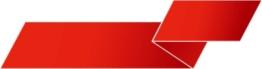 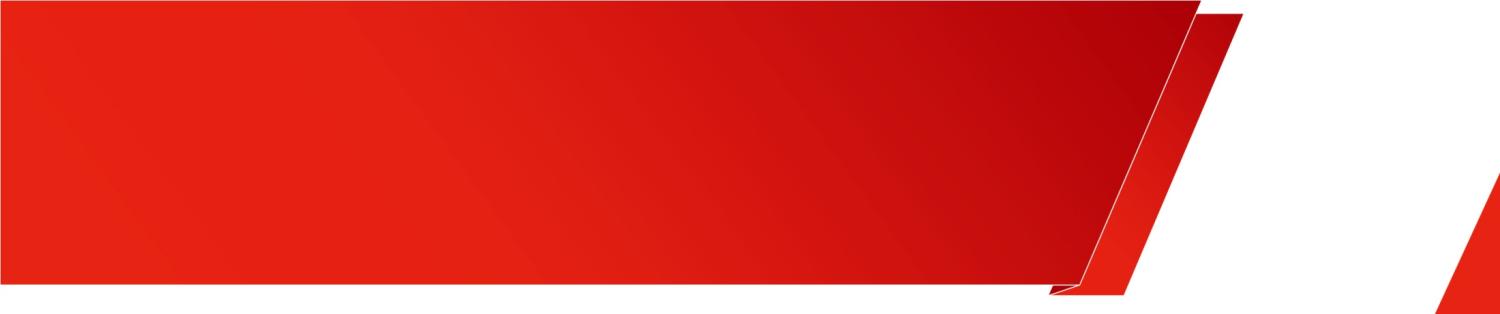 Результаты комплексного экзамена готовности 
к профессиональной деятельности (КЭГ)
10
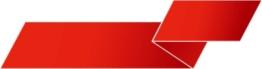 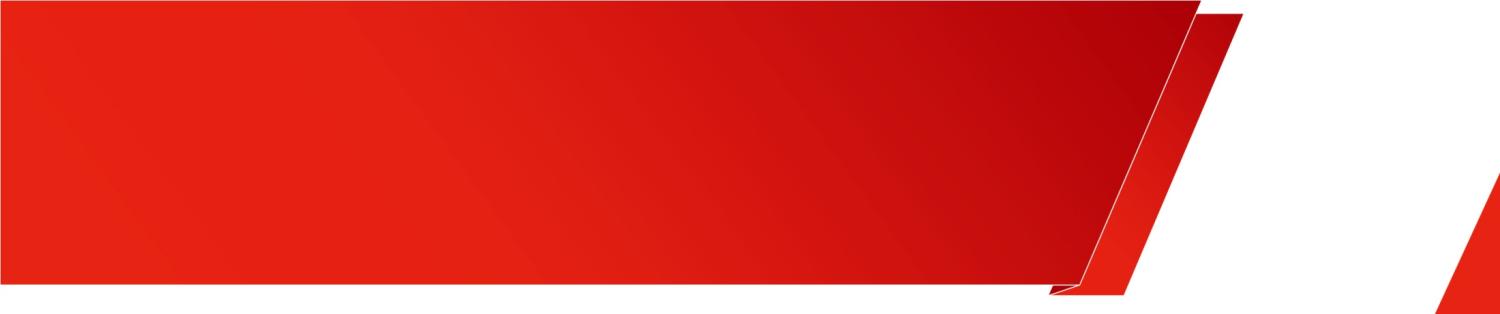 Постдипломное сопровождениевыпускника программы ЦП
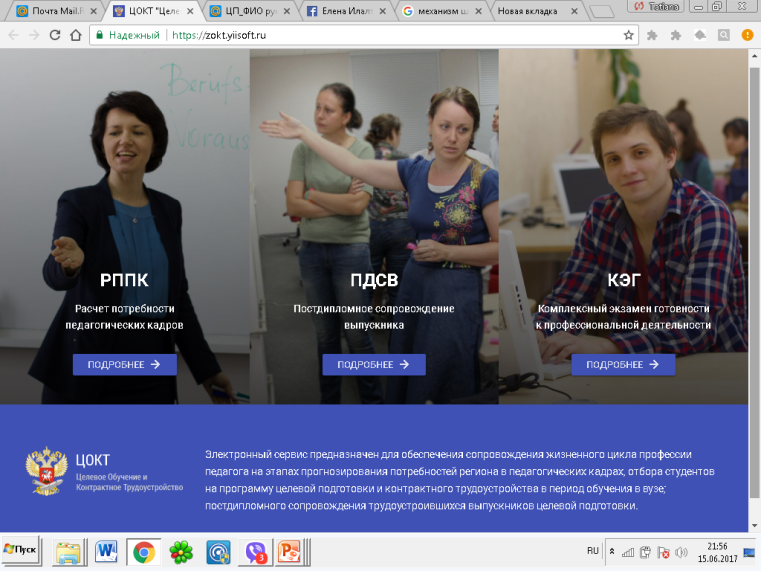 Апробация ЭС ПДС 
сентябрь-октябрь 2017 г.
Создание
ЭС ПДС
Разработка
Концепции ПДС
Признаки концепции ППДС

Добровольность
Развивающе-образовательный характер
Мотивационно-воспитательный характер
Двойное наставничество
Технология менторинга
Разработка
механизма ПДС 
модели ЦП
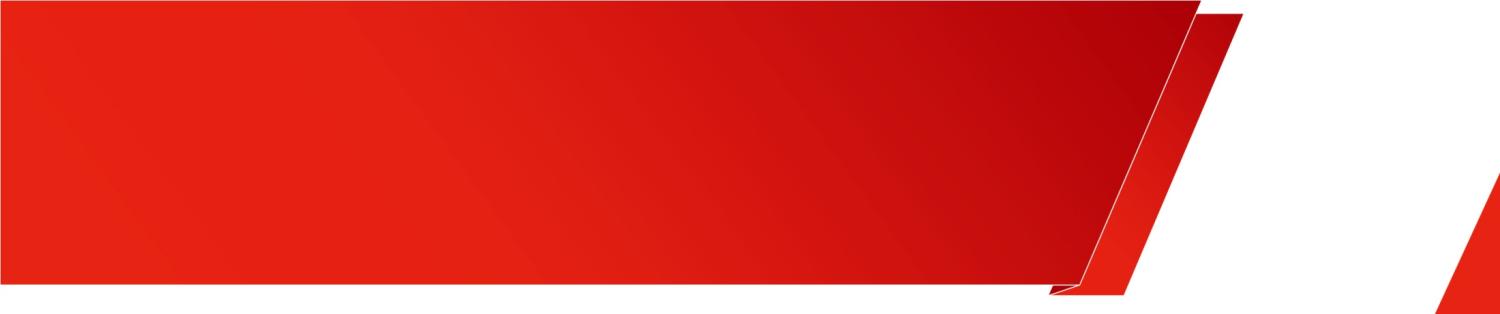 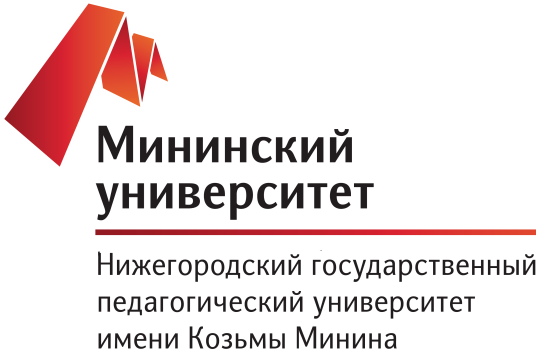 Разработка сервисов сопровождения 
жизненного цикла профессии «учитель»
Сервис расчета потребности региона в педагогических кадрах
Сервис комплексного экзамена готовности к получению педагогической профессии
Сервис постдипломного сопровождения
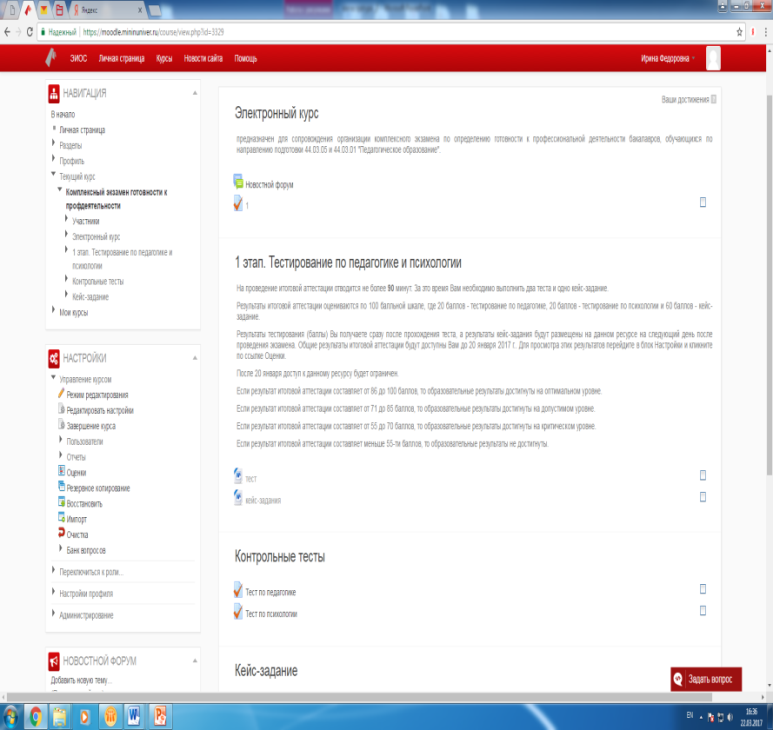 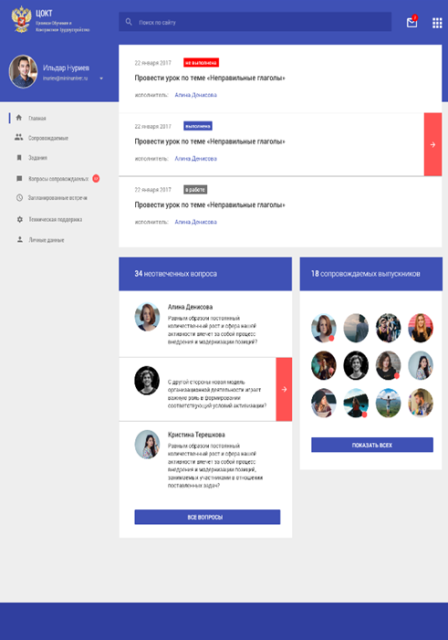 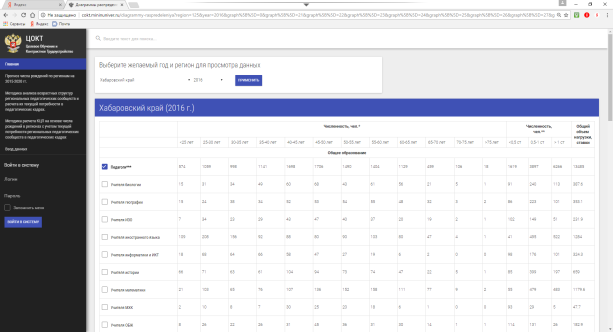 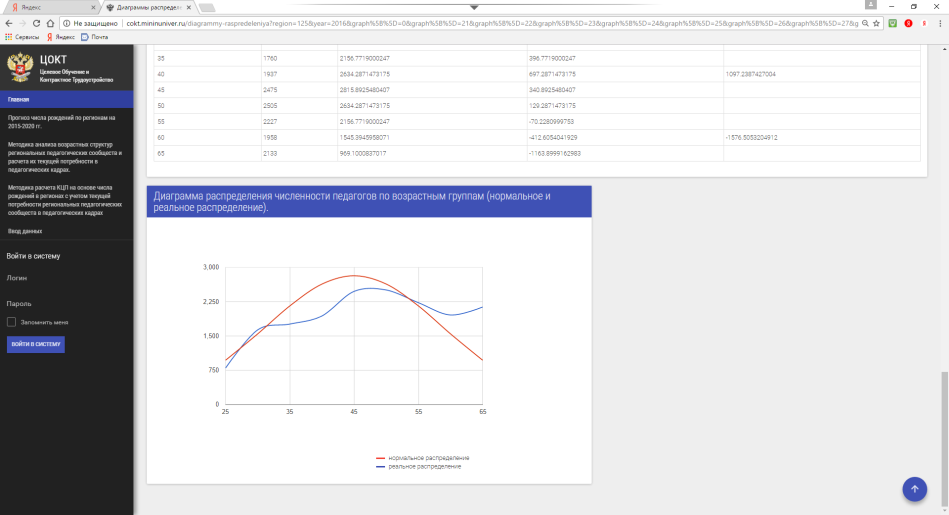 http://ya.mininuniver.ru
http://cokt.mininuniver.ru
http://cokt.mininuniver.ru
Качественный отбор мотивированных студентов на программу целевой подготовки педагогов
Сопровождение удержания в профессии молодых специалистов и создания карьерных перспектив
Планирование КЦП по педагогическим направлениям подготовки
12
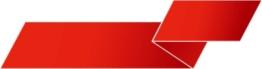 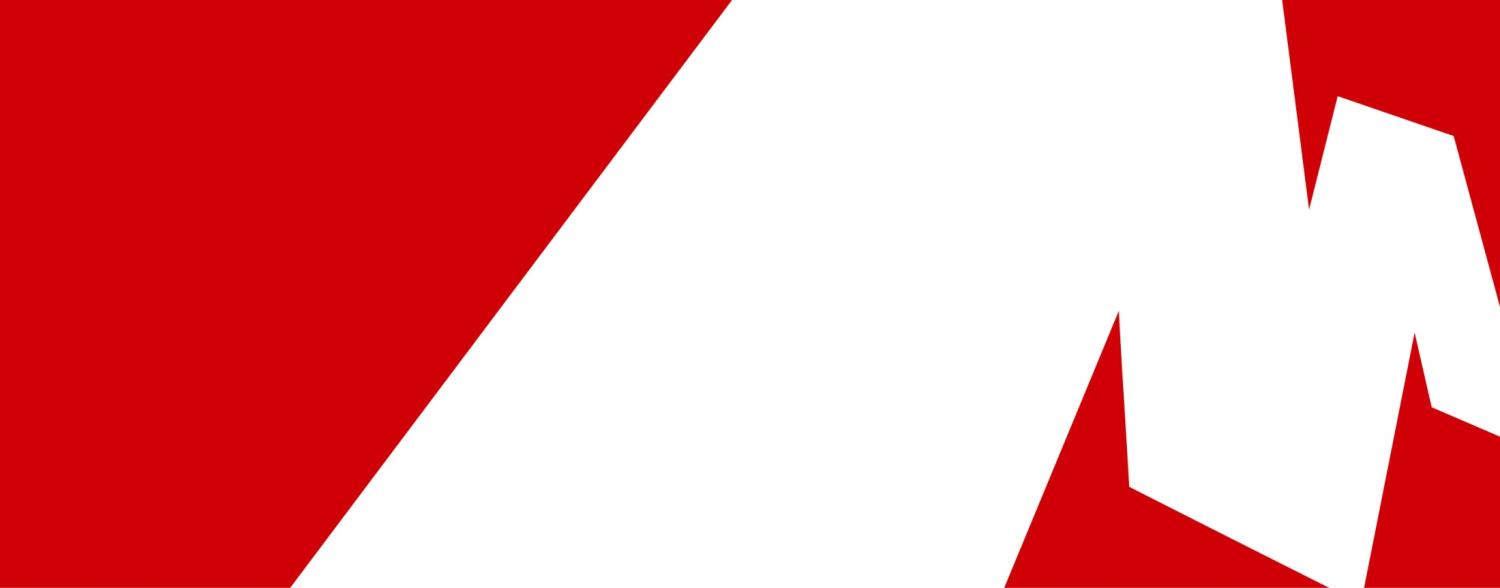 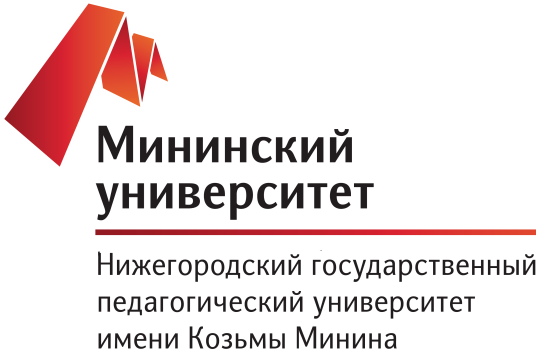 Благодарю за внимание!